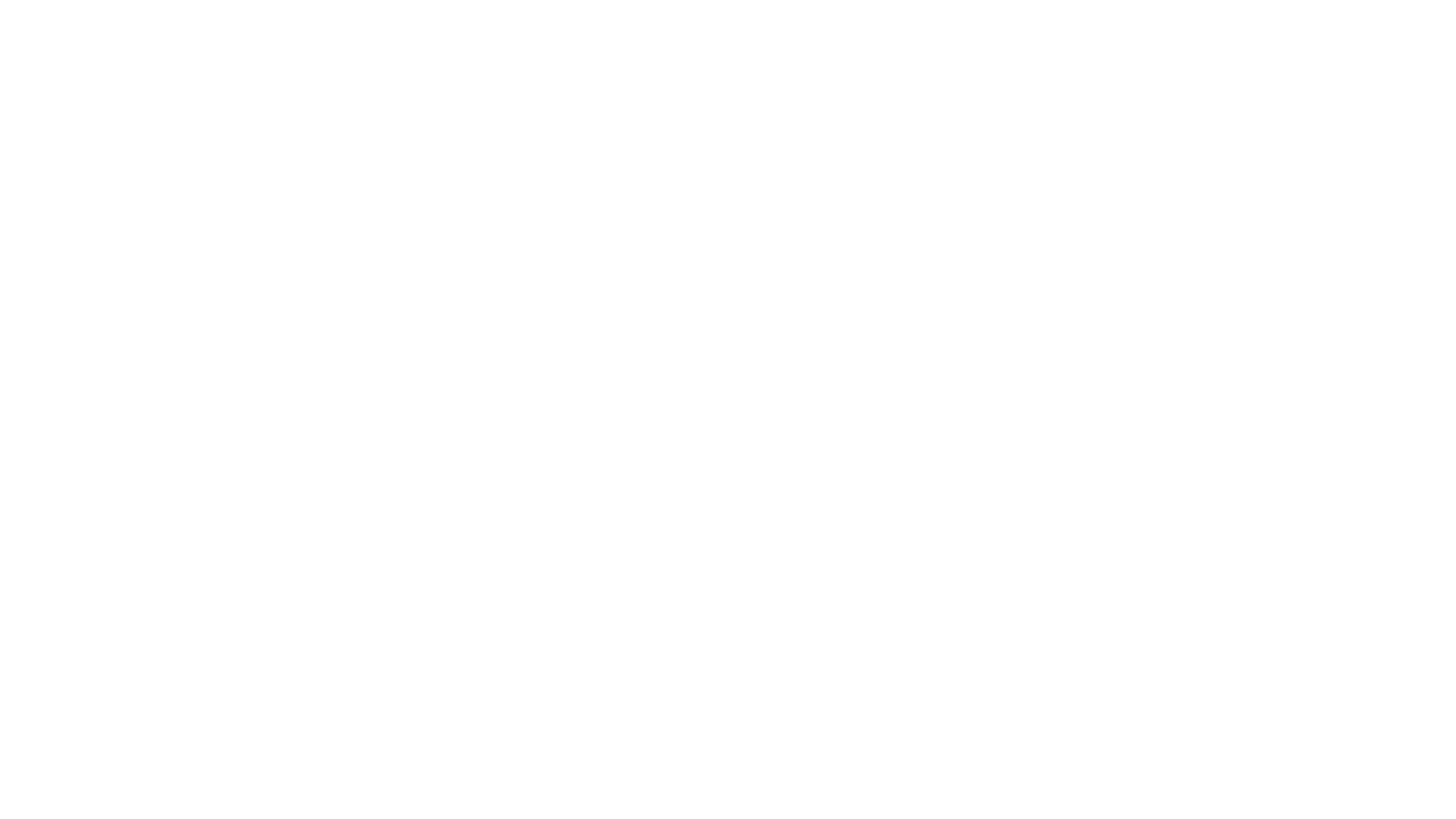 The story of one Shabti
© Jael Williams Consultants 2021
This Resource
[Speaker Notes: This series of slides accompanies the core resource on My Learning ‘The story of one Shabti’
You can dip in and out of the core resource and this PPt to create your own bespoke lines of enquiry and learning activities for your class
You do not need to be studying Ancient Egypt as the resources cover a number of different subject areas using the Shabti as a ‘way in’ to teaching and learning.]
The 6 Sections
The Object
Shabti from tomb of Set I | Leeds Museums and Galleries
Using stories for learning
[Speaker Notes: You can make links to each story film or audio files if you have these files on your own computer. You should also read out loud the four story summaries provided in the core resource.
Just highlight the text in the slide
Right click and click on ‘Link’. 
Then click ‘Webpage or File’ and find the film or audio file that corresponds. 
This will automatically create the link so you can play it directly from your whiteboard.]
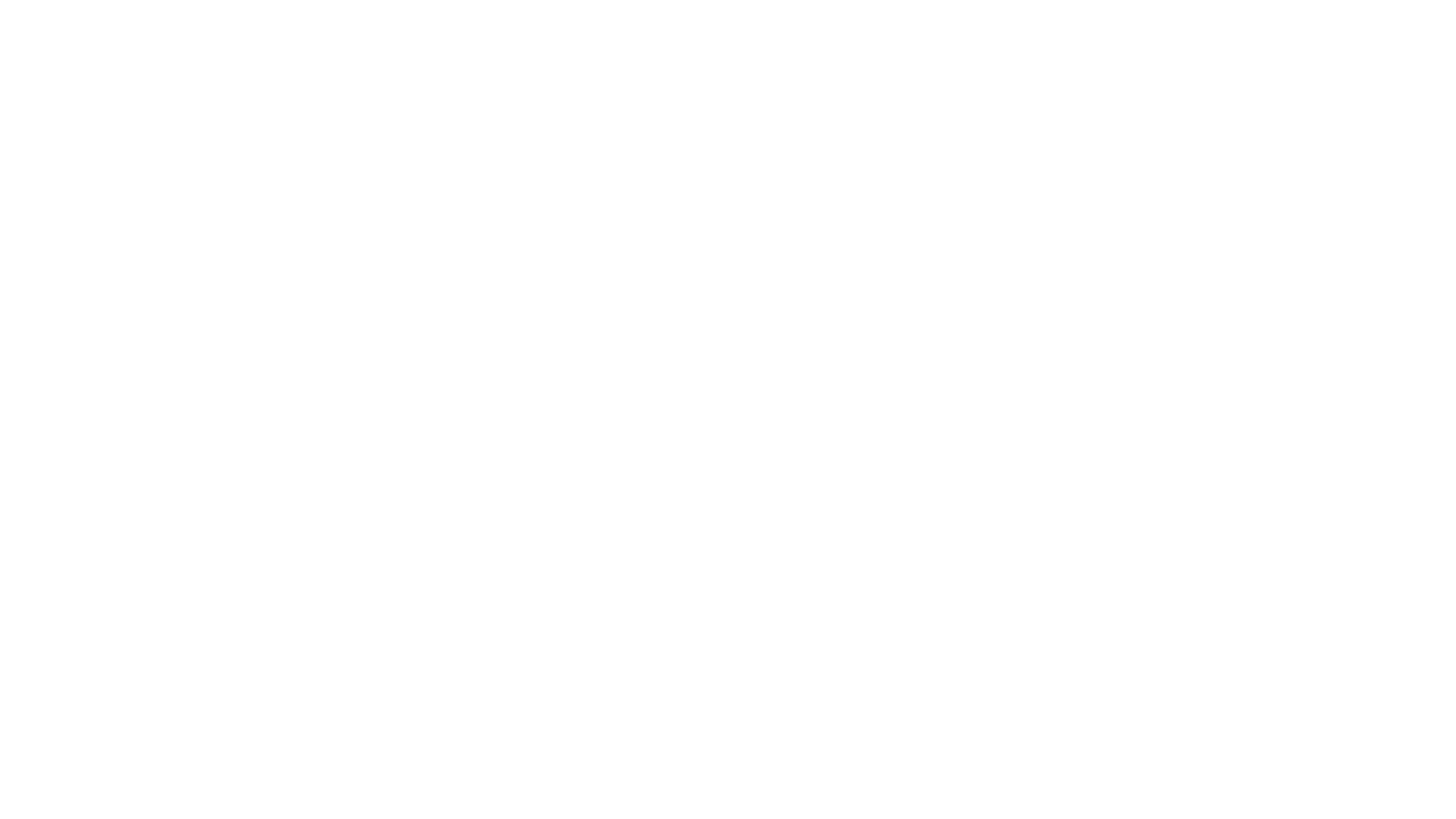 Ipi’s Story
Vocabulary used in Ipi’s Story
Craftsman – a skilled worker who makes items that can be used both for decoration and to do a specific job
Carpenter – a person who makes wooden objects and structures
Tomb – a room or space underground for burying the dead
Chisel – a tool used for cutting or carving wood
Mallet – a large hammer
Hoe – a gardening tool with a thin metal blade used for digging
Hieroglyphs – Ancient Egyptian writing that uses pictures instead of words
Workshop – a room where objects are made
Foreman – a person in charge of a group of workers
Apprentice – a person learning a job from someone who is skilled in it, often for little money
Activity ideas
Create a character profile for Ipi, starting with what you have learnt from the audio story.  You could think about his strengths, weaknesses and super powers, a bit like a Top Trumps card! What other detail could you add using your imagination, or further research and drama work you have already done?

Imagine a day in the life and or the ‘nose incident’ day for Ipi. Write a diary entry for Ipi thinking about what and who he sees, what he has been doing at home and at work, how he feels and what he wishes he could do most.

Based on Ipi’s review of his handiwork in the audio story, and the role play between Ipi and Khufu from the Using Drama for Learning section, write instructions for a new apprentice on how to carve a shabti figurine.

Using the locations mentioned in the audio story, map the Valley of the Kings considering both the human and physical features e.g. what terrain does Ipi cross to get to Menes’ hut, what would be needed to supply Deir El Medina (the craftsman’s village), how might the materials required to build and decorate Pharaoh Seti’s tomb be transported into the valley?
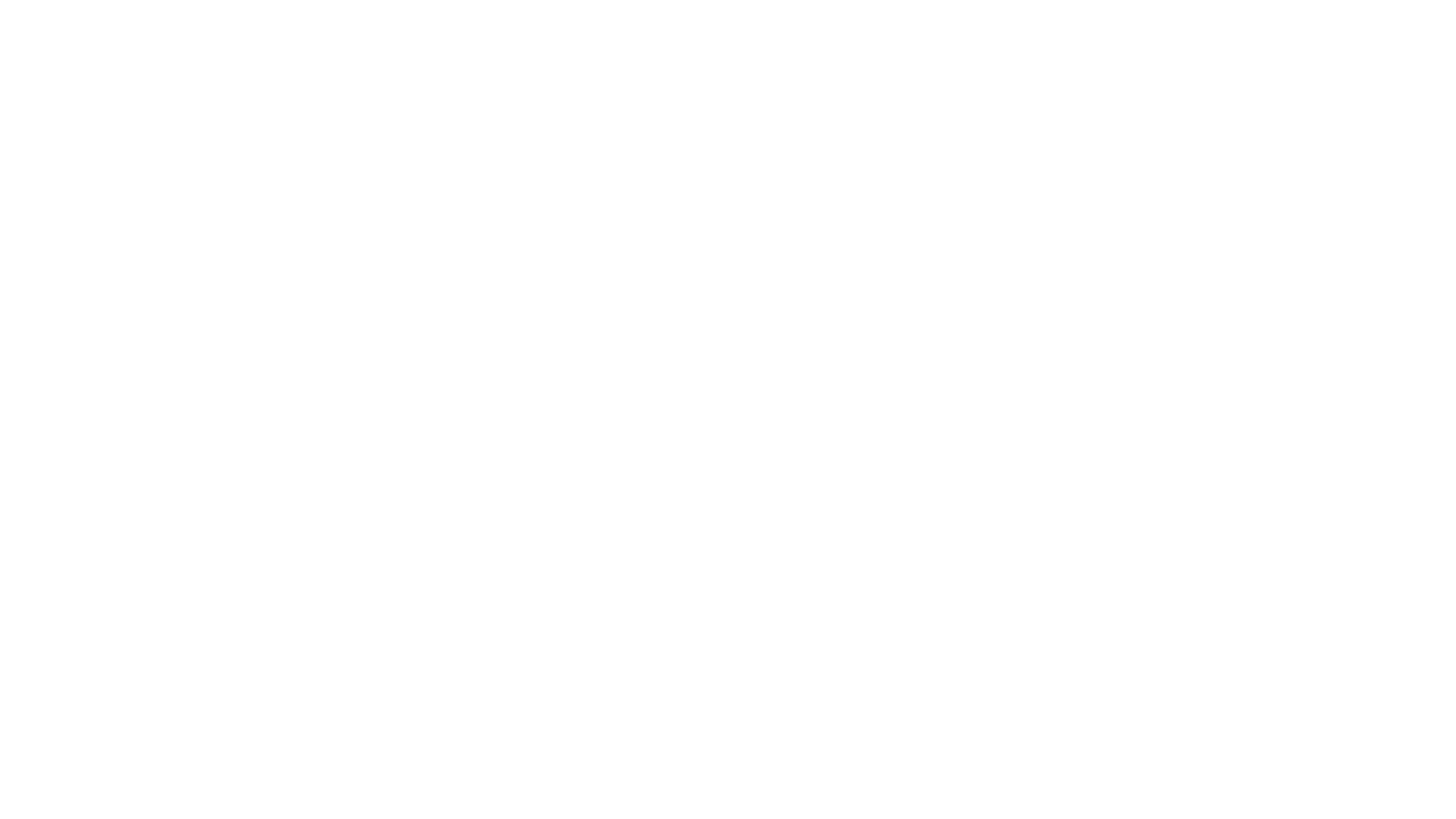 Shabti’s Story
Vocabulary used in Shabti’s Story
Mass-produced – something made in large quantities
Motto – a short sentence summing up someone’s beliefs
Exhibition – a display of things that are of interest to the public
Faience – a type of glass-like material used to make objects, the word means ‘dazzling’ or ‘shining’
Curator – people who look after collections of objects and artworks at museums, galleries and libraries 
Humidity – the amount of water in the air
Magnification – making something look bigger than it really is
Activity ideas
You are now a journalist who will cover the opening of a new exhibition at Leeds City Museum.  On prominent display is a small wooden figurine – a shabti – an object that is often overlooked.  What is it about this shabti that makes it so unique?  As a journalist you are tasked with writing an (online) article about the shabti, that will be accompanied by images and will need an attention grabbing headline.  You will have the chance to interview the curator, who is in charge of the exhibition, to find out a little more so you must carefully prepare your questions.

Your teacher will become the Curator.  The Curator is very busy and only has a short amount of time to speak with journalists so make sure that every question counts!

Now write an award winning article for the opening of the exhibition.
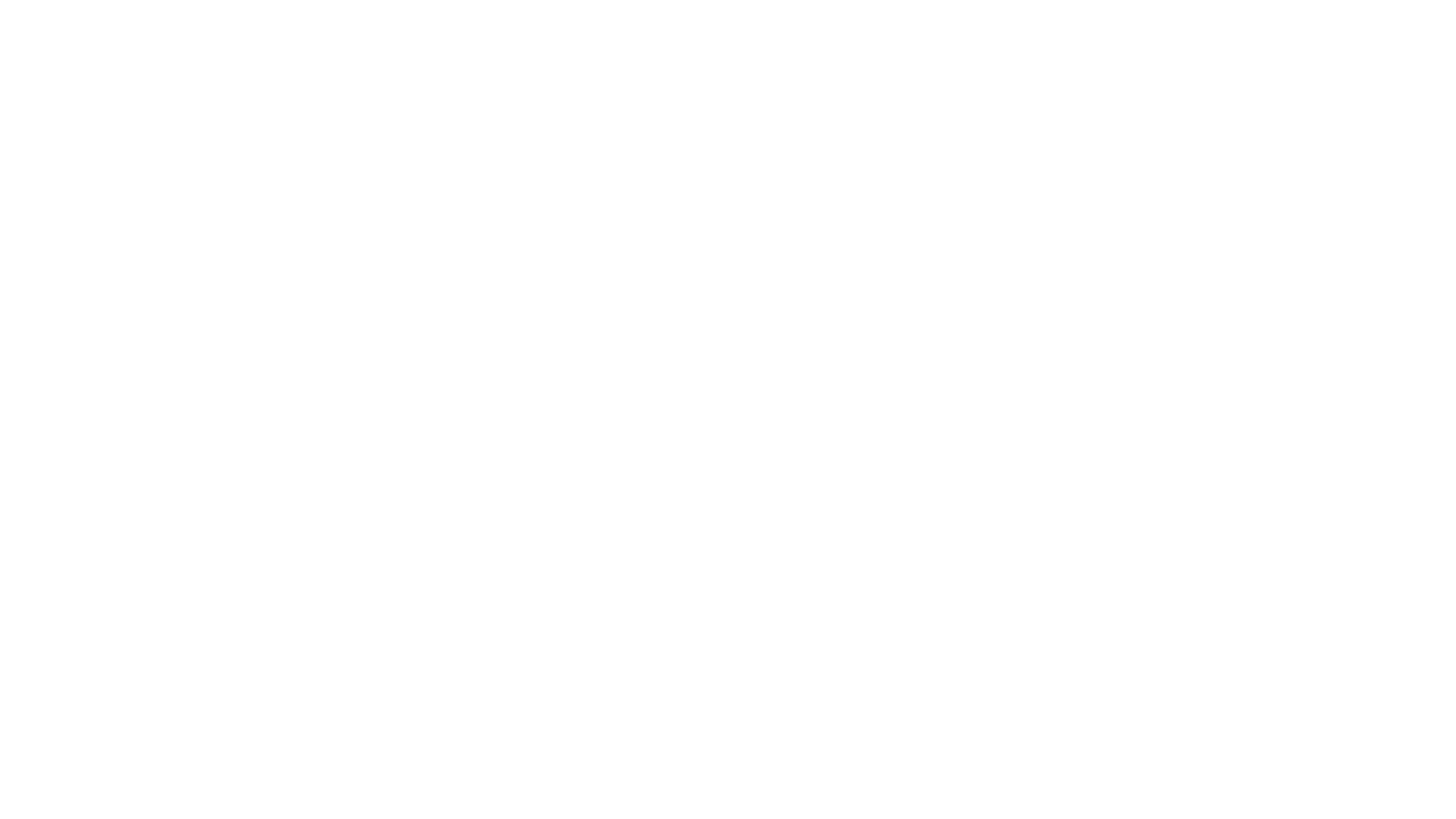 Jess’s Story
Vocabulary used in Jess’s Story
Cuneiform – a form of ancient writing 
Linen – a smooth strong cloth made from the flax plant
Hoax – a trick in which someone tells a lie
Artefact – an object made by humans that can give us information about life in the past
Collections – a group of objects brought together to be seen, studied or kept together 
Provenance – the history of something, where it is from and who has owned it 
Evidence – facts and information to prove that something is true or false 
Geometry – a kind of mathematics that deals with shapes and figures
Plough – a farming machine that prepare the soil for planting seeds
Activity ideas
Write Jess’s reply to Mrs Bletherswick.  This can be done either individually or in a group.
When you have drafted your final version read out to the rest of the class. 
Create a character profile for Jess, starting with what you have learnt from the film.  What other detail could you add using your imagination, further research and drama work you may have been doing?

Discussion ideas
What are your best memories of visiting a museum? What did you do? What did you think? How did you feel?
How do we decide who owns anything that’s been buried for thousands of years anyway? Is it the archaeologist who finds it – or the person who’s paying the archaeologist to dig? Is it the person who owns the land, or the whole country where the dig takes place? Or simply the person who can offer the most money for it?
Genuine or Fake – how can we tell whether a museum object is real or not?
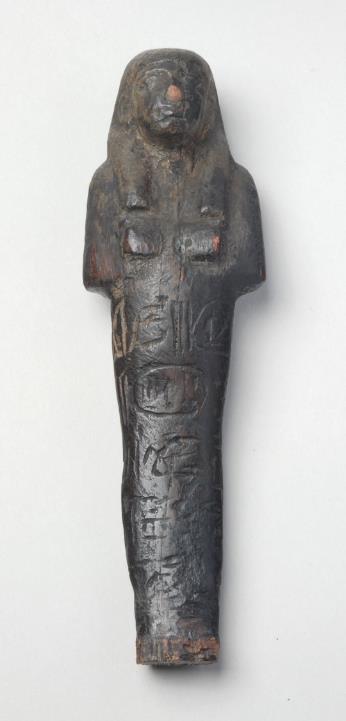 Creating a classroom museum
Disaster has struck!
All museums have been closed and the object have been put into closed storage forever. How will people learn about their past? How will people in the future understand and find out about us? We need a museum – RIGHT NOW! 
	A Classroom Museum all about you, just your things, what you decide is worthy 	and valuable enough to go in. So how will we decide and what will our Museum 	look like?
Find the objects that tell the right stories. Where will you look for and find the right objects? What kind of objects are you looking for? Whose story does it tell? Who will be interested to come and see it? How will it make them feel?
Bring your objects into school and agree as a group which objects will make up your Museum collection. It could be a sweet wrapper or a book or an old sock that your cat chewed up or your dad’s favourite thing – really, it could be anything that is important and tells an important story about your life.
All museum objects have to have a formal Acquisition and Storage record. Use the template to make records for all your objects.
Now you need to decide how to display your objects and where the Classroom Museum will be. You could even have an online museum. 
Each object on display should have a label describing what it is and telling its story. Use the instructions to write short and interesting labels for all your objects.
Shabti from tomb of Seti I | Leeds Museums and Galleries
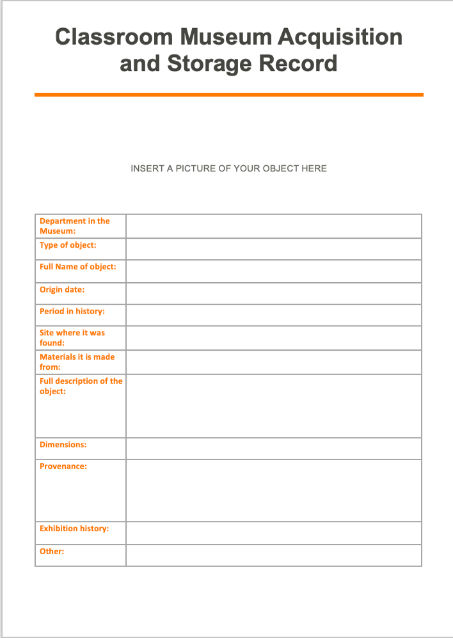 Acquisition and Storage Records
Museums have to have detailed records of each object in their collection. 
This record describes the object in detail. 
It is also important for museums to know where the object has come from and who it has belonged to – museums call this the object’s provenance. 
Why do you think provenance is so important for a museum?
Create your own Acquisition and Storage Record for your Classroom Museum objects.
Philosophy for Children- The process
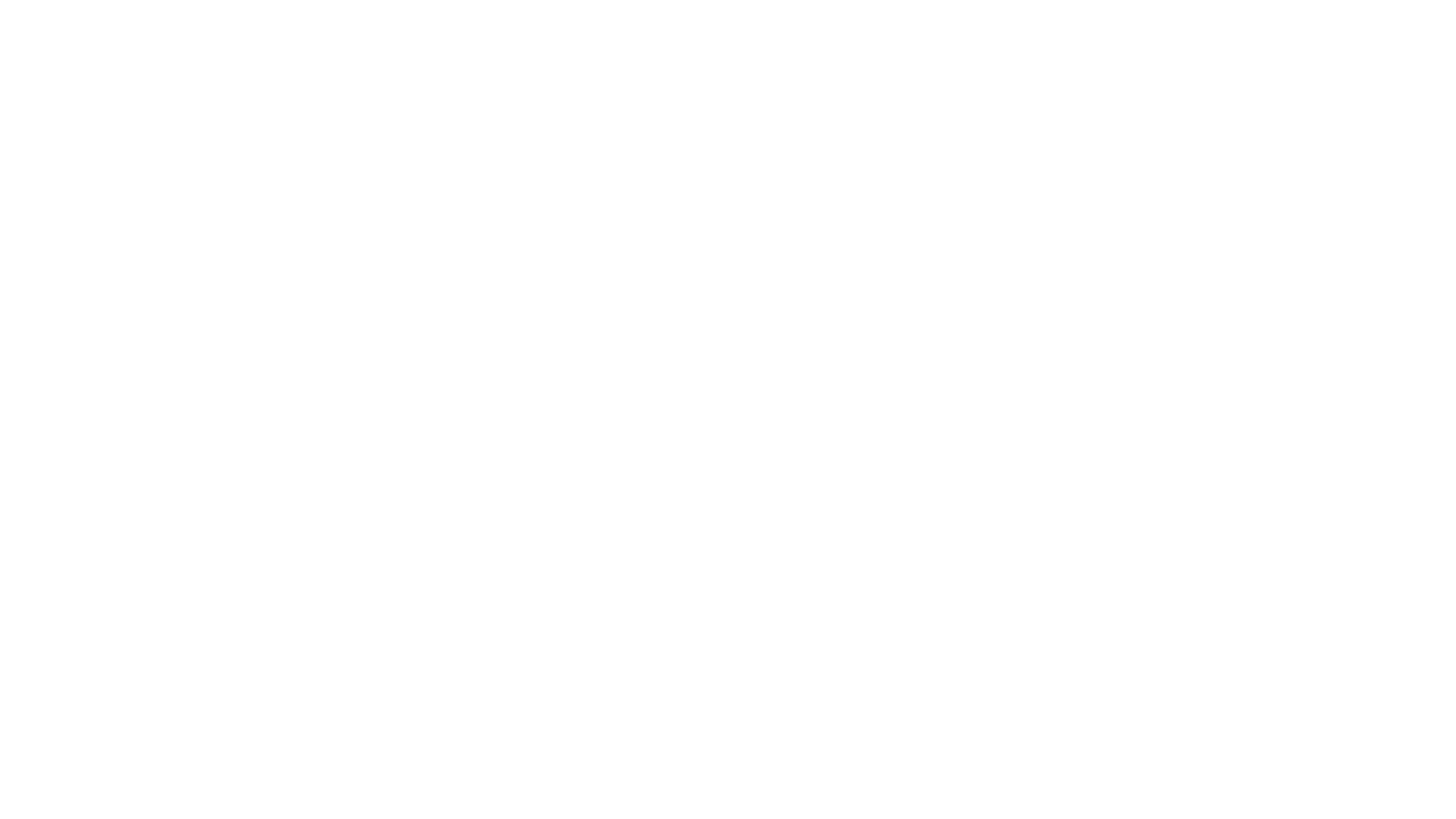 Philosopher’s Fruit Salad – quick fire questions!
Humour always helps prepare the mind for philosophy!
Nuts 
If a tree falls in a forest and nobody is there, does it make a sound?
If a squirrel falls from a tree, should you pick him up? 
If a tree falls on a squirrel, is it bad luck?
If a tree falls on you while you are picking up the squirrel, is it a tragedy? 

Who’s better? 
Are dogs better than cats?
Are dolphins better than sharks? 
Are cats better than dolphins?
Are sharks better than dogs? 
Are boys better than girls?
Are children better than adults? 

Epistemology (study of knowledge) 
Would 2+2 still be four if nobody could count?
Is there anything you can know 100% for certain? If you know something, does that mean it is true? 

Philosophy of science 
Can science tell you if something is true? 
Can science tell you if something is false? 
Can you prove the sun will rise tomorrow?
[Speaker Notes: Philosophers’ Fruit Salad – Traditional and Playful Questions from © Jason Buckley 2009 www.outspark.org.uk 

You can argue backwards and forwards about how important knowledge of traditional philosophy is to doing P4C. Whether you think it is or it isn’t, traditional philosophy is still jolly interesting, so the first column of questions are grouped within the headings you might encounter in a philosophy degree. 
Humorous questions are also a good way to shake off the rest of the day. I’m sure there’s a deep link somewhere between philosophy and play, so playful questions help prepare the mind for philosophy. You can also use these as quick-fire questions to which people call out instant answers, followed by reasons. 
Other deeper questions for older young people:
Ethics 
Are some people born evil?If you are born evil, can you help it?Can it sometimes be right to kill someone?Can it sometimes be right to kill a child?Is abortion as bad as killing a child?Is killing someone worse than letting them die? 
Cosmology 
Does everything have a cause? Did time have a beginning?Is the future longer than the past? 
Political philosophy 
Is it fair to expect the rich to pay for the rich?Is it fair to expect the poor to work for the rich? Would the world be fairer if all jobs paid the same? 
Nuts 
If a tree falls in a forest and nobody is there, does it make a sound?If a squirrel falls from a tree, should you pick him up? 
If a tree falls on a squirrel, is it bad luck?If a tree falls on you while you are picking up the squirrel, is it a tragedy? 
Who’s better? 
Are dogs better than cats?Are dolphins better than sharks? Are cats better than dolphins? Are sharks better than dogs? Are boys better than girls?Are children better than adults? 
Pigs 
Can a pig be happy?Is eating a happy pig worse than making a pig unhappy?Is it better to an unhappy pig than a happy pig? Is being an unhappy person better than being a happy pig?If we found out pigs could talk, should we stop eating them?If a pig asked you to eat it, should you? 
Splitting up children who distract one another 
Does your first name start with....?Have you stayed sat down so far?Do you want to stay where you are sitting? 
Philosophy of religion 
Are things good because God says they are?Could God change his mind about what was good? Did God make himself? 
Epistemology (study of knowledge) 
Would 2+2 still be four if nobody could count?Is there anything you can know 100% for certain? If you know something, does that mean it is true? 
Philosophy of science 
Can science tell you if something is true? Can science tell you if something is false? Can you prove the sun will rise tomorrow?]
Identifying the themes
[Speaker Notes: Pulling out the key themes:
Ask how did the text/stimulus make you feel? 
If you were in this position what would you do?
What bits are most interesting?
What bits confuse you?
What do you think the key themes, tensions, contradictions?
Creating a good enquiry question
Best ones are Would/Could/Should/Are/Why?
Share in pairs then group
Vote on best juiciest ones add them in – challenge the answers and evidence/challenge the question/challenge the assumptions
Dialogue and Discussions – with other children/alone? Time limit for responses
Further research /More thinking time / which side are you on / Is this the only answer?
Final Thoughts - Stand on a line/Matrix of answers – Have you changed your mind, why]
Philosophy for Children - Good  questions
Specific (stimulus) Questions
Closed Questions
Open Questions
General (life) Questions
Philosophical Enquiry - Question Bank
Philosophical Enquiry - Question Bank
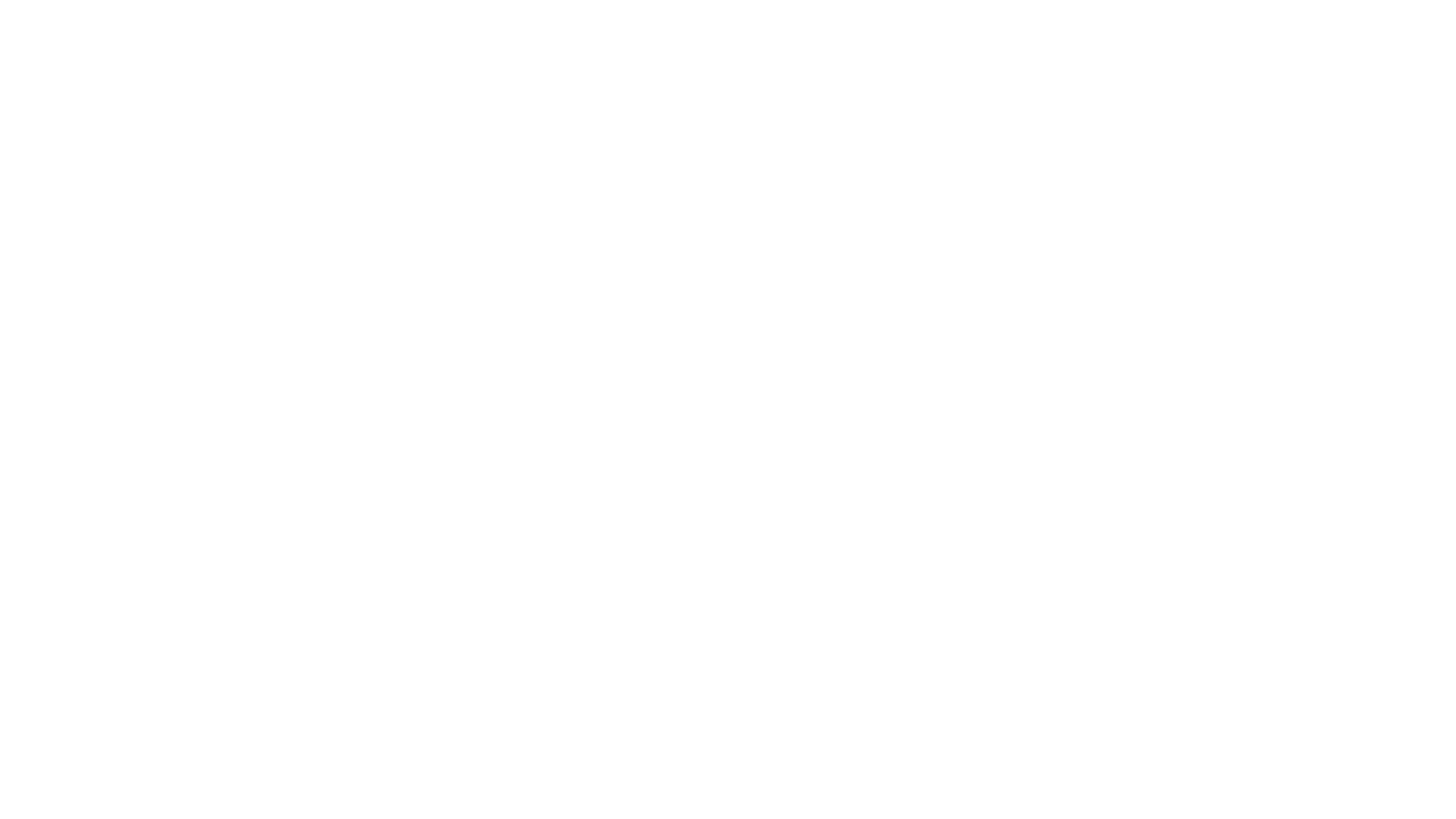 Where is Egypt?
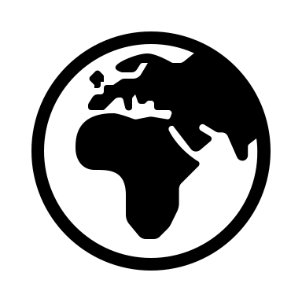 What can we use to find out where Egypt is?

Here’s a clickable map of the world
 
How far is Egypt from the United Kingdom?

What climate does Egypt have?

What is Egypt famous for?
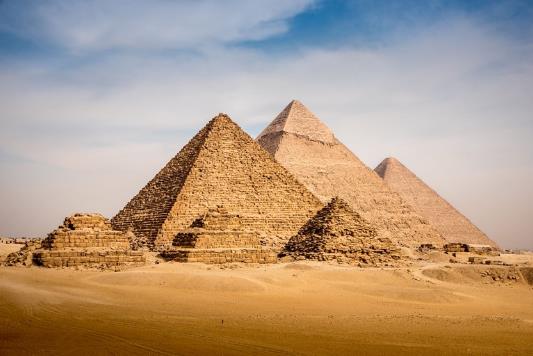 Pyramids at Giza, Egypt | CC BY-SA 3.0 | Creative Commons
[Speaker Notes: It’s important that you start the overall topic with some orientation about Egypt generally and then focus in on Ancient Egypt and the Shabti as a focus. You don’t necessarily need to be studying the Egyptians for this set of resources to be useful – the theme of Ancient Egypt and the Shabti can be used as ways in to other subject areas.]
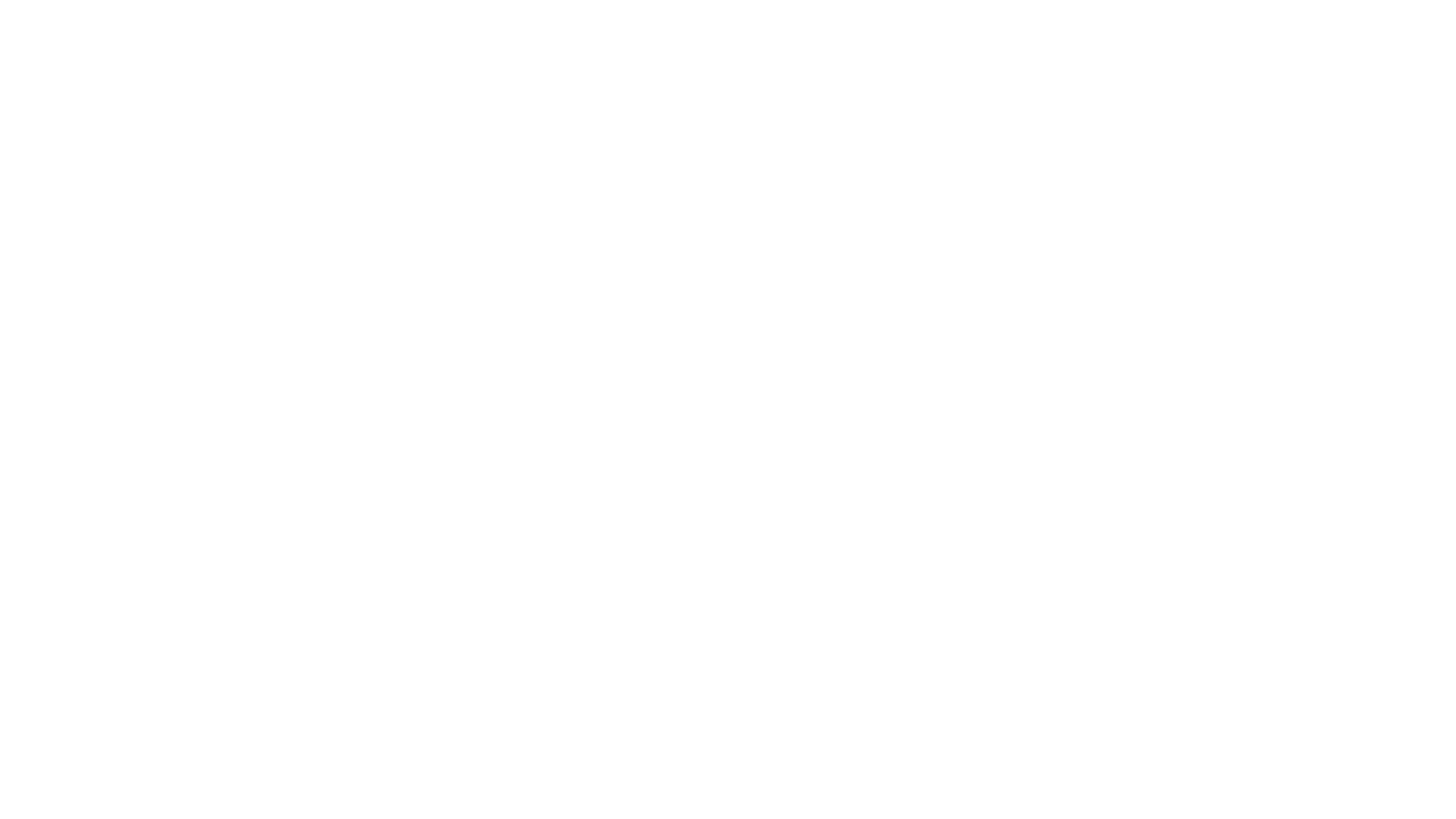 When was Egypt ancient?Can you put these events in order on a timeline?
World War I
The Victorians
Ancient Egypt
The invention of the electric car
The Tudors
The Neanderthals
The Dinosaurs
First human on the moon
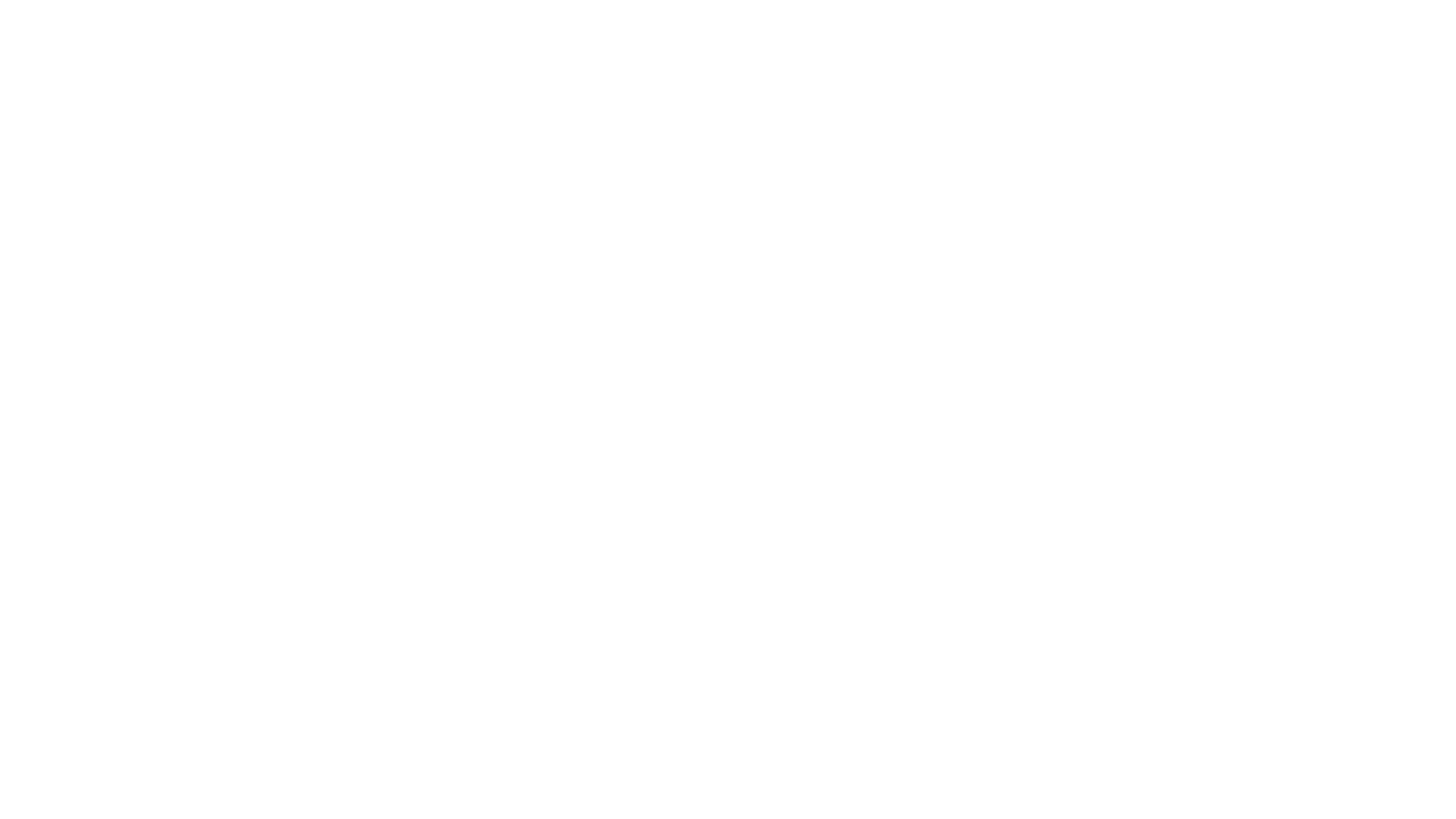 An Egyptian Timeline – research and complete  classroom timeline sheet to include the time when Seti I ruled Egypt.
The Object
Shabti from tomb of Seti I | Leeds Museums and Galleries
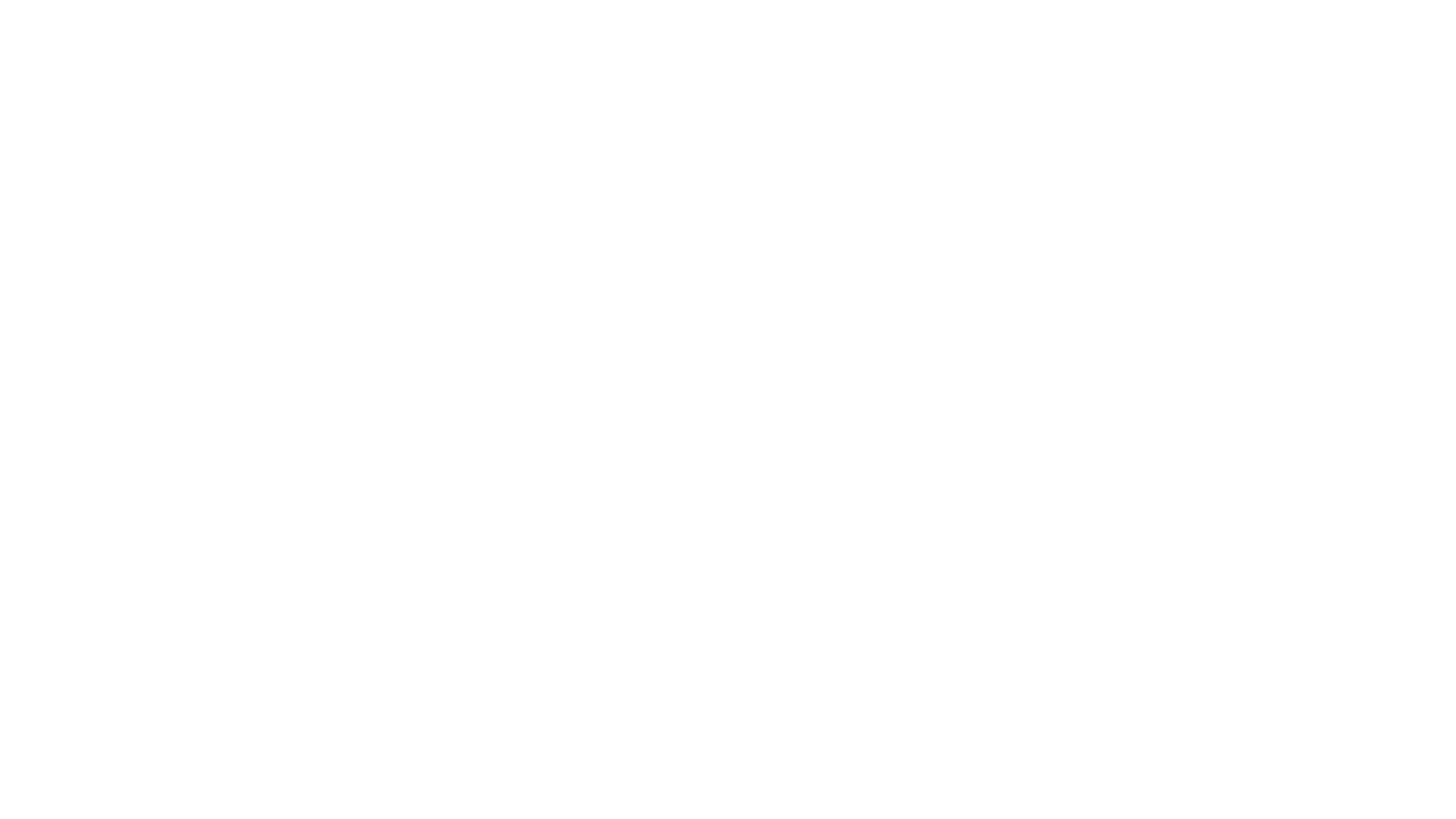 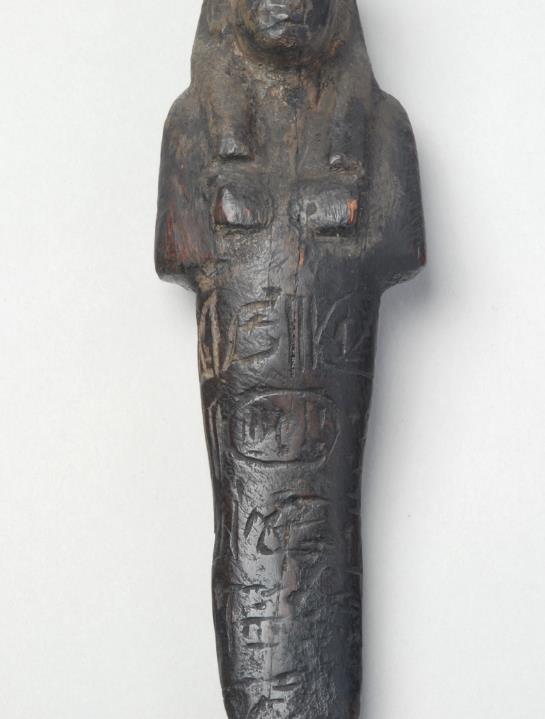 Using objects for learning
Let’s look closer at Seti’s shabti – No, I mean REALLY look!

In groups take 5 minutes for each of these questions. Together write as many answers to these questions as you can:
I see…?
I think….?
I wonder…?
What if…?
Now share your answers with the rest of the class
Shabti from tomb of Seti I | Leeds Museums and Galleries
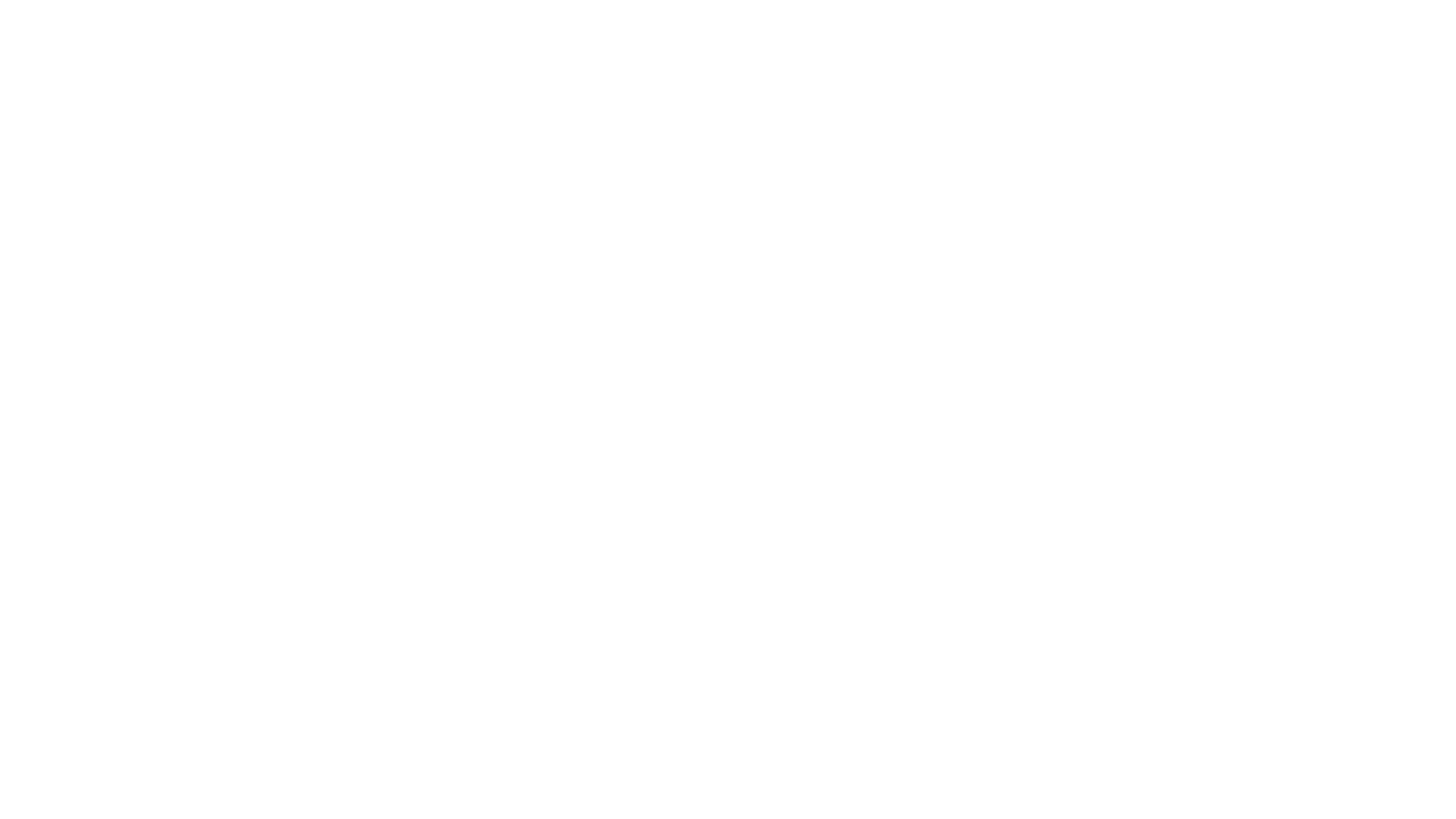 Philosopher’s Fruit Salad – quick fire questions!
Humour always helps prepare the mind for philosophy!
Nuts 
If a tree falls in a forest and nobody is there, does it make a sound?
If a squirrel falls from a tree, should you pick him up? 
If a tree falls on a squirrel, is it bad luck?
If a tree falls on you while you are picking up the squirrel, is it a tragedy? 

Who’s better? 
Are dogs better than cats?
Are dolphins better than sharks? 
Are cats better than dolphins?
Are sharks better than dogs? 
Are boys better than girls?
Are children better than adults? 

Epistemology (study of knowledge) 
Would 2+2 still be four if nobody could count?
Is there anything you can know 100% for certain? If you know something, does that mean it is true? 

Philosophy of science 
Can science tell you if something is true? 
Can science tell you if something is false? 
Can you prove the sun will rise tomorrow?
[Speaker Notes: Philosophers’ Fruit Salad – Traditional and Playful Questions from © Jason Buckley 2009 www.outspark.org.uk 

You can argue backwards and forwards about how important knowledge of traditional philosophy is to doing P4C. Whether you think it is or it isn’t, traditional philosophy is still jolly interesting, so the first column of questions are grouped within the headings you might encounter in a philosophy degree. 
Humorous questions are also a good way to shake off the rest of the day. I’m sure there’s a deep link somewhere between philosophy and play, so playful questions help prepare the mind for philosophy. You can also use these as quick-fire questions to which people call out instant answers, followed by reasons. 
Other deeper questions for older young people:
Ethics 
Are some people born evil?If you are born evil, can you help it?Can it sometimes be right to kill someone?Can it sometimes be right to kill a child?Is abortion as bad as killing a child?Is killing someone worse than letting them die? 
Cosmology 
Does everything have a cause? Did time have a beginning?Is the future longer than the past? 
Political philosophy 
Is it fair to expect the rich to pay for the rich?Is it fair to expect the poor to work for the rich? Would the world be fairer if all jobs paid the same? 
Nuts 
If a tree falls in a forest and nobody is there, does it make a sound?If a squirrel falls from a tree, should you pick him up? 
If a tree falls on a squirrel, is it bad luck?If a tree falls on you while you are picking up the squirrel, is it a tragedy? 
Who’s better? 
Are dogs better than cats?Are dolphins better than sharks? Are cats better than dolphins? Are sharks better than dogs? Are boys better than girls?Are children better than adults? 
Pigs 
Can a pig be happy?Is eating a happy pig worse than making a pig unhappy?Is it better to an unhappy pig than a happy pig? Is being an unhappy person better than being a happy pig?If we found out pigs could talk, should we stop eating them?If a pig asked you to eat it, should you? 
Splitting up children who distract one another 
Does your first name start with....?Have you stayed sat down so far?Do you want to stay where you are sitting? 
Philosophy of religion 
Are things good because God says they are?Could God change his mind about what was good? Did God make himself? 
Epistemology (study of knowledge) 
Would 2+2 still be four if nobody could count?Is there anything you can know 100% for certain? If you know something, does that mean it is true? 
Philosophy of science 
Can science tell you if something is true? Can science tell you if something is false? Can you prove the sun will rise tomorrow?]
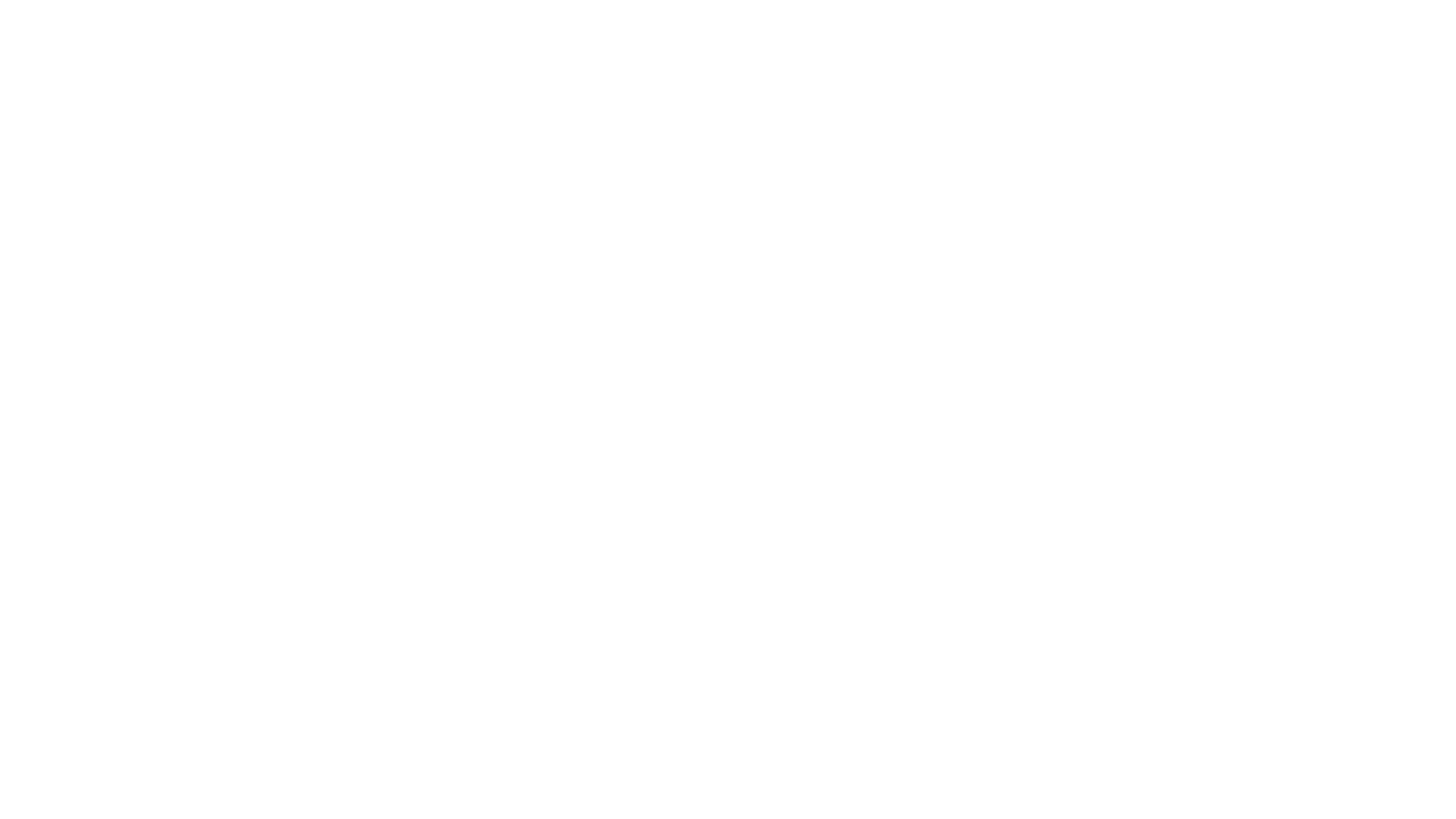 Using sounds for learning
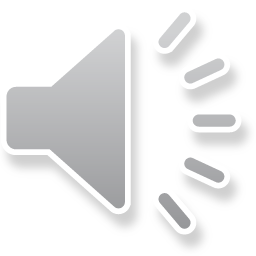 Sound 1
Listen to the 5 sound files 

What sounds can you hear? Try to identify every sound
	Finish this sentence ‘We hear…’

What do the sounds make you think about? Brainstorm all your ideas
	Finish this sentence ‘We think…’

What do the sounds make you wonder about? 
	Finish this sentence ‘We wonder...’

Draw a picture of what you are imagining now.
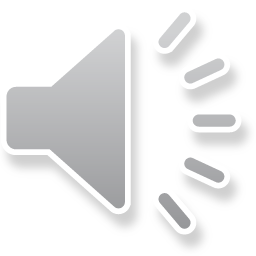 Sound 2
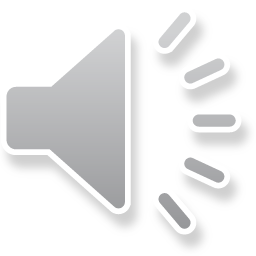 Sound 3
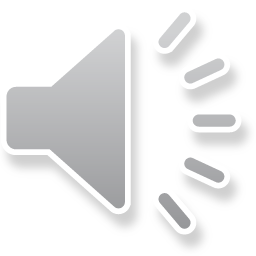 Sound 4
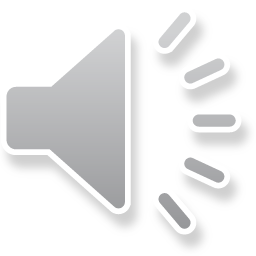 Sound 5
All sounds from Freesound.org
[Speaker Notes: You can replace the sounds with ones of your choice if you wish
Delete the speaker icon
Click on INSERT and choose Audio
Either choose an audio file from your computer, or record one using your device’s microphone
Repeat with Sound 2, 3, 4, 5 etc.]
Acquisition and Storage Records
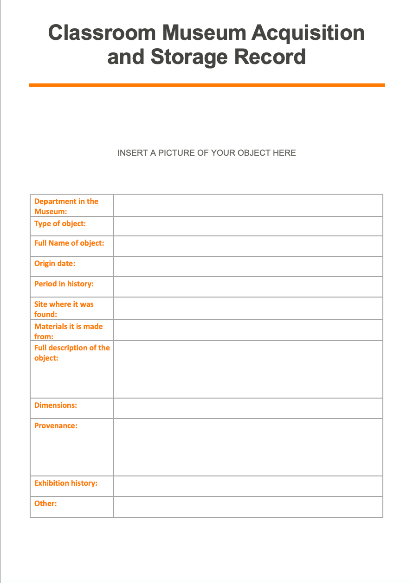 Museums have to have detailed records of each object in their collection. 
This record describes the object in detail. 
It is also important for museums to know where the object has come from and who it has belonged to – museums call this the object’s provenance. 
Why do you think provenance is so important for a museum?
Create your own Acquisition and Storage Record for your Classroom Museum objects.
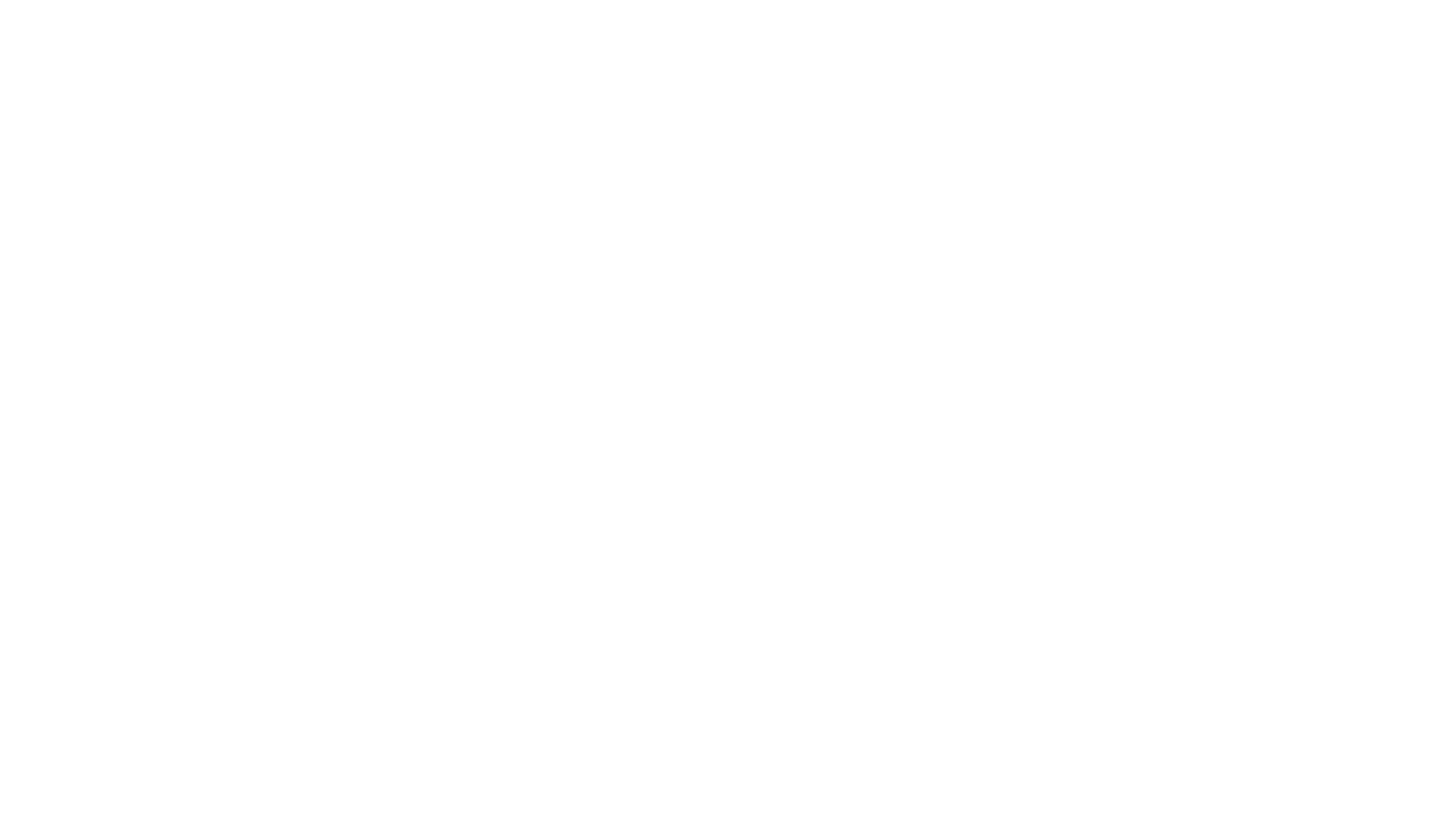 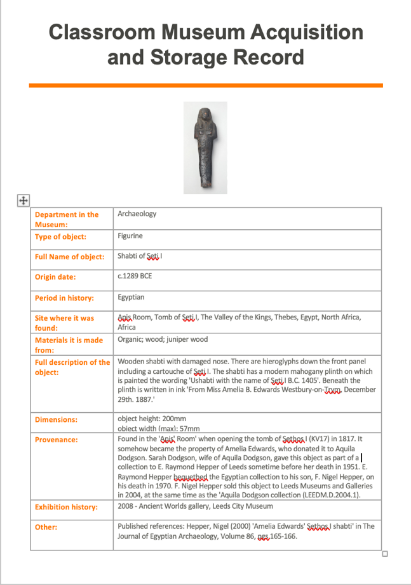 Each object in your classroom museum should have a label describing what it is, for museum visitors. Here is a list of things to consider when creating your object labels.
Write for your visitors/audience. Who are they and what would they want to know about the object? Use your label to get people to look more carefully at the object.
Write the most important information first , a title, the name of the object or artist, the date and place the object was created/discovered. 
Now write a short paragraph describing or telling the story of the object. 
Think about what it is that you want people to know about this object?
Then order the rest of information so that people who want to know more can read on.
Stick to the word count – a normal museum label has 50-60 words!
Admit if there are things that you don’t know about the object – sometimes that can make it more interesting!
Add a bit of the ‘human’ perspective, like notes about, or quotes from the owner of the object. That helps visitors to connect to it more.
Write as you would speak in a conversation.
Plan your label carefully and rewrite it several times to get it right.

Double check your label – would you or your friend be interested to read it?
Writing a museum label in 10 steps
This Iguanodon thumb spike
was a straight stabbing weapon, 
while the sharp curved 
Torvosaurus claw was used 
to hold and slash. Both show 
the long groove that
anchored the outer
horny sheath.
Great museum labels? – think about what is good and bad about these labels.
THIS AN ARTIFICAL NOSE FROM AROUND 
1601-1800.
DID YOU KNOW?
YOU SWALLOW 1 LITRE OF SNOT EVERY DAY.
This bird is a famous fortune teller and THIEF!
Every English schoolchild knows that counting Magpies will tell your fortune. 
One for sorrow, two for joy, three for a girl
Four for a boy
Five for silver, six for gold, 
Seven for a secret never to be told.
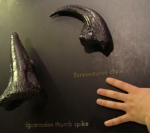 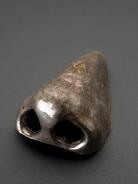 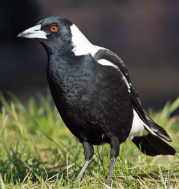 Iguanodon and torvosaurus thumb spikes | CC BY-SA 4.0 | Wikimedia Commons
Magpie| CC BY-SA 3.0 | Wikimedia Commons
Sword with later hilt
1760-1800:	This sword was one of the first artefacts donated to Pilgrim Hall. Tradition said that it belonged to Plymouth’s military leader Captain Myles Standish. 
This is not possible. The blade carried the Arabic date  of 1149. When the Islamic calendar is translated to the western calendar, the date is actually 1774. When the sword was given to the Hall, the misunderstood date of 1149 was thought to connect to Plymouth’s celebrated soldier Myles Standish with the legendary Crusades.
Longfellow referred to the sword in The Courtship of Miles Standish, as did novelist Jane G. Austen in her novel Standish of Standish.
Materials – Brass and Iron
Artificial_nose,_Europe,_1601-1800_Wellcome | CC BY 4.0
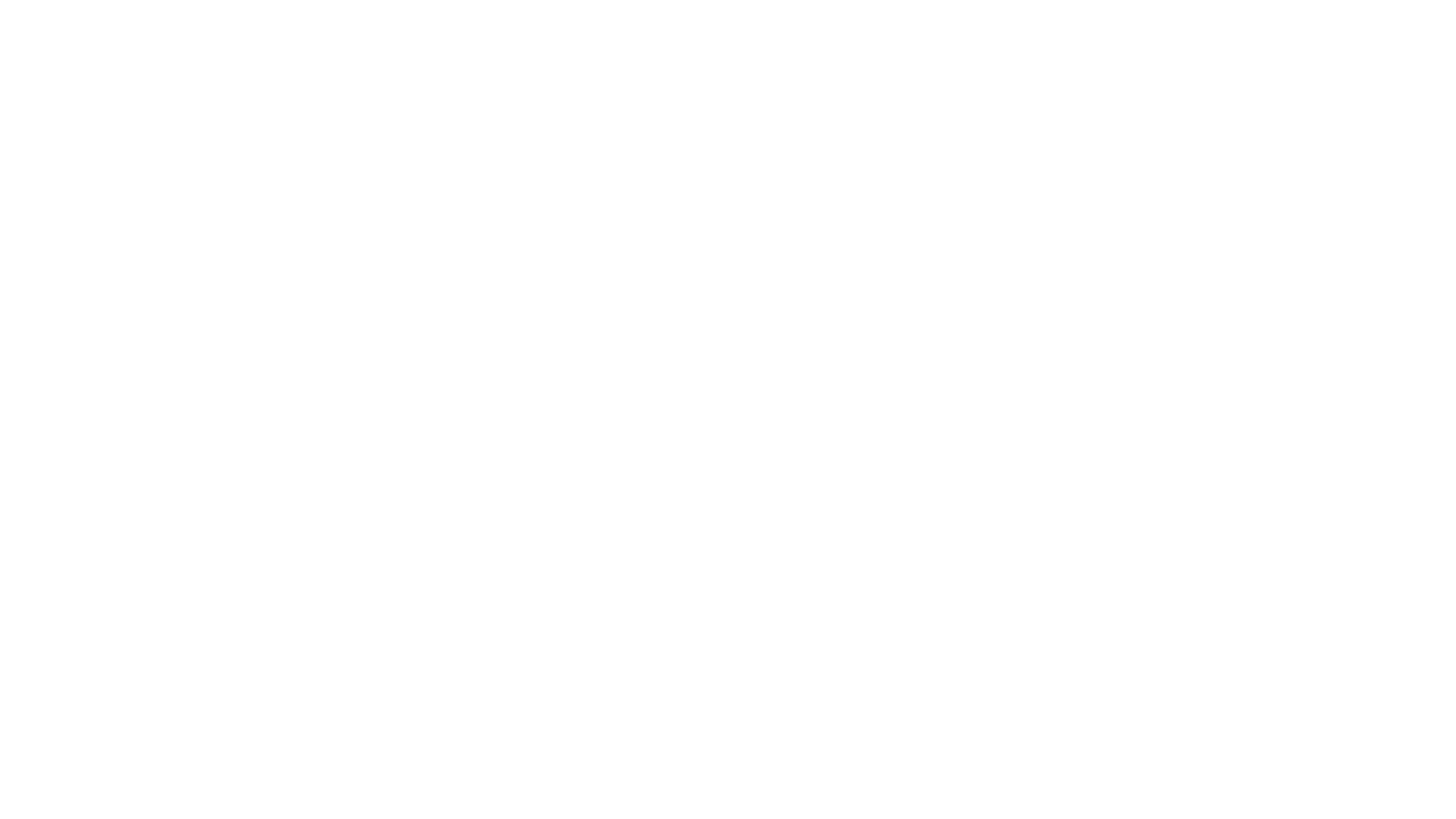 Make your own shabti
You will need: 
Air drying or modelling clay 
Clay carving tools or a knife and cocktail sticks
Hieroglyph alphabet 
A scrap notebook or piece of paper
(Optional) acrylic paint

Make it: 
Before you make your clay shabti, plan out the message you want to put on the surface in your notebook. You will need to carve this message into the surface before it dries.
Use the Hieroglyph alphabet translation chart to plan your message.
Now shape your piece of clay into a small shabti shape – maximum 10cm height. Use the image of Seti’s shabti to help you get the right shape.
Whilst the clay is still wet carve your hieroglyph message onto the surface.
Paint your shabti if you want to change its colour.
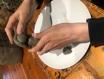 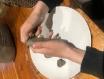 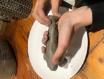 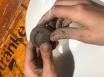 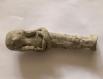 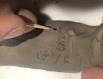 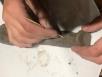 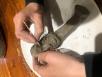 ©Jael Williams
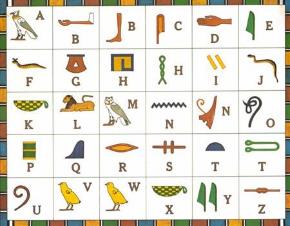 Hieroglyph alphabet | CC BY-SA 4.0 | Wikimedia Commons
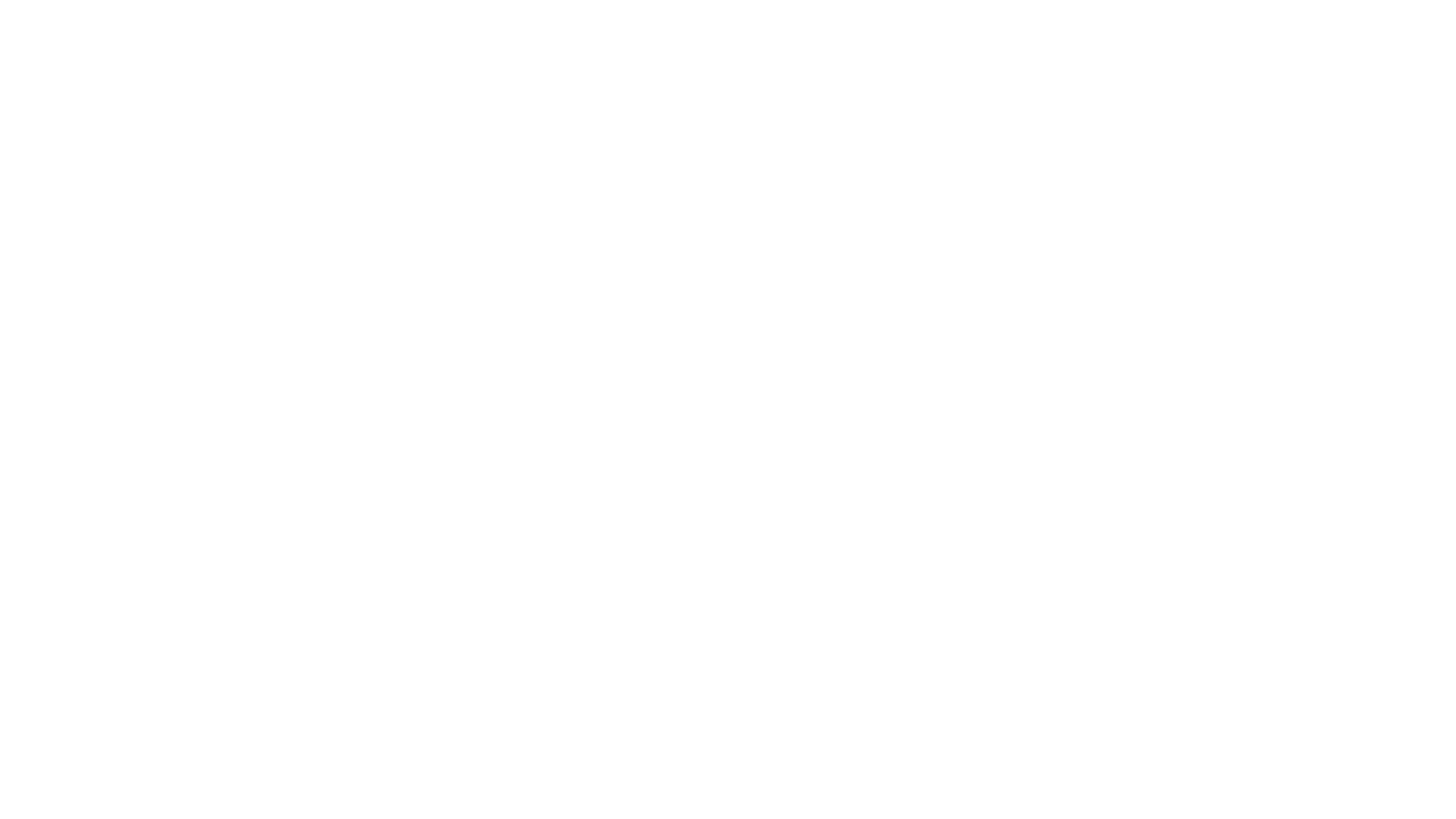 Hieroglyph alphabet
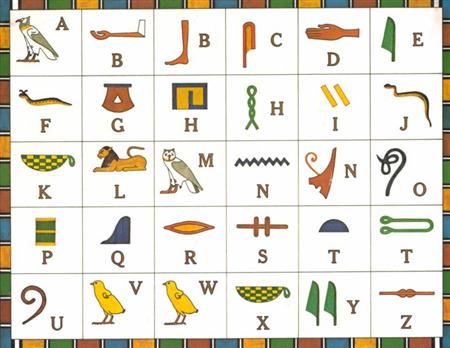 Hieroglyph alphabet | CC BY-SA 4.0 | Wikimedia Commons
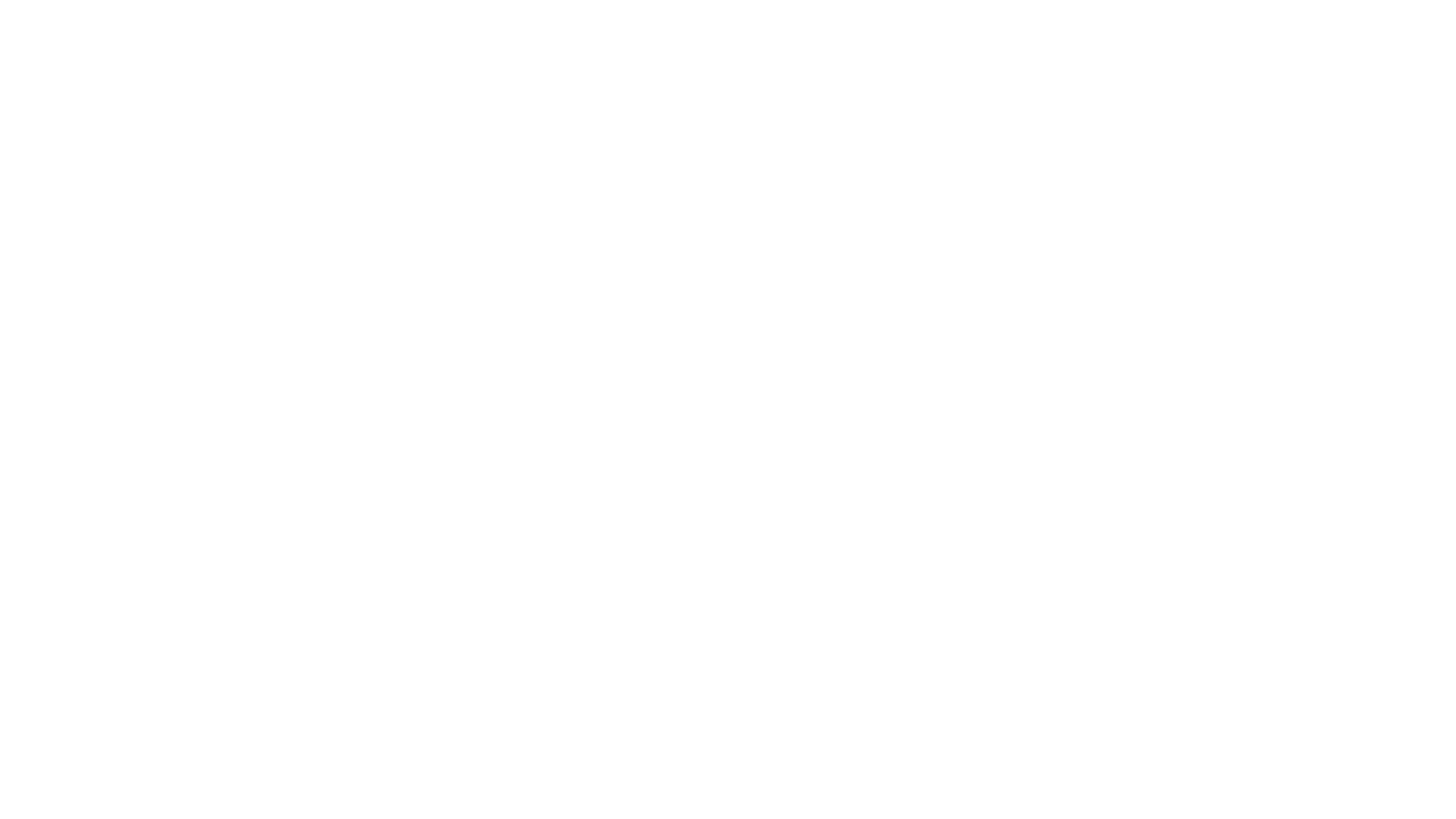 Arty Maths
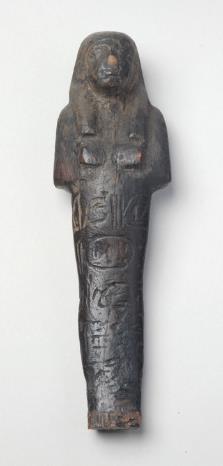 Draw a picture of the Shabti to scale using the dimensions shown in the Museum Storage Records worksheet. 
If you want to be really mathematical about this drawing, try these extension activities:
Measure the angles on the Shabti and label them on your drawing.
Use graph paper to create your drawing using your understanding of geometry, shape and scale.
Calculate the approximate perimeter of the outline of this Shabti.
Research other types of Shabti online and compare the dimensions. Would the the Seti I shabti be large, average or small compared to the ones you have discovered?
Shabti from tomb of Seti I | Leeds Museums and Galleries
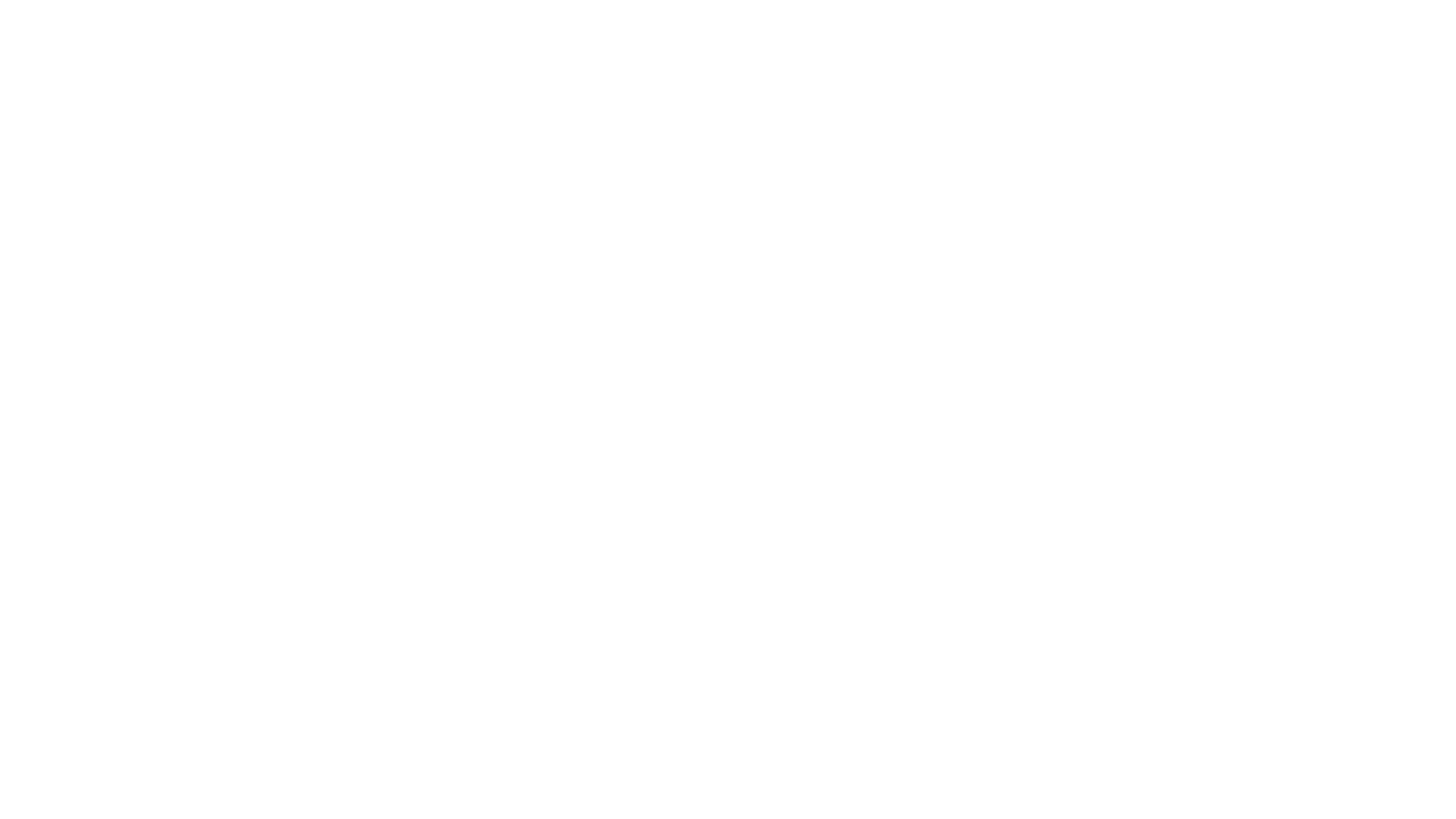 The Shabti’s journey through time…
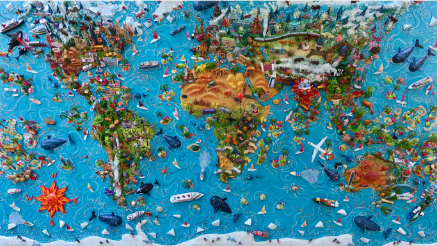 Activity 1 - Geography: maps, location, climate, landscape, human features
Using a world atlas try and track the journey that the Shabti from Seti I tomb has taken over the years. 
Once you have drawn your journey on a printed map have a go at creating a 3D map showing each location in detail. Use modelling materials e.g. paper mâché, cardboard, paper, paint, fabric or whatever other materials you want to create our mini locations in Deir el-Medina, Egypt, Bristol, Leeds. 
You could make mini mobiles to hang over your 3D map to show the weather in each location for example clouds with rain in Leeds!
Now add in labels describing the climate, landscape and human features in each location.
Extension activity: To complete your 3D map, create miniature books telling the story of the Shabti at each location.
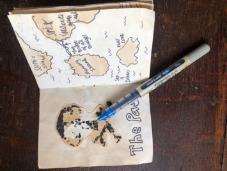 © SARA DRAKE 2021 Instagram @sara_drake http://www.saradrake.com
©Jael Williams
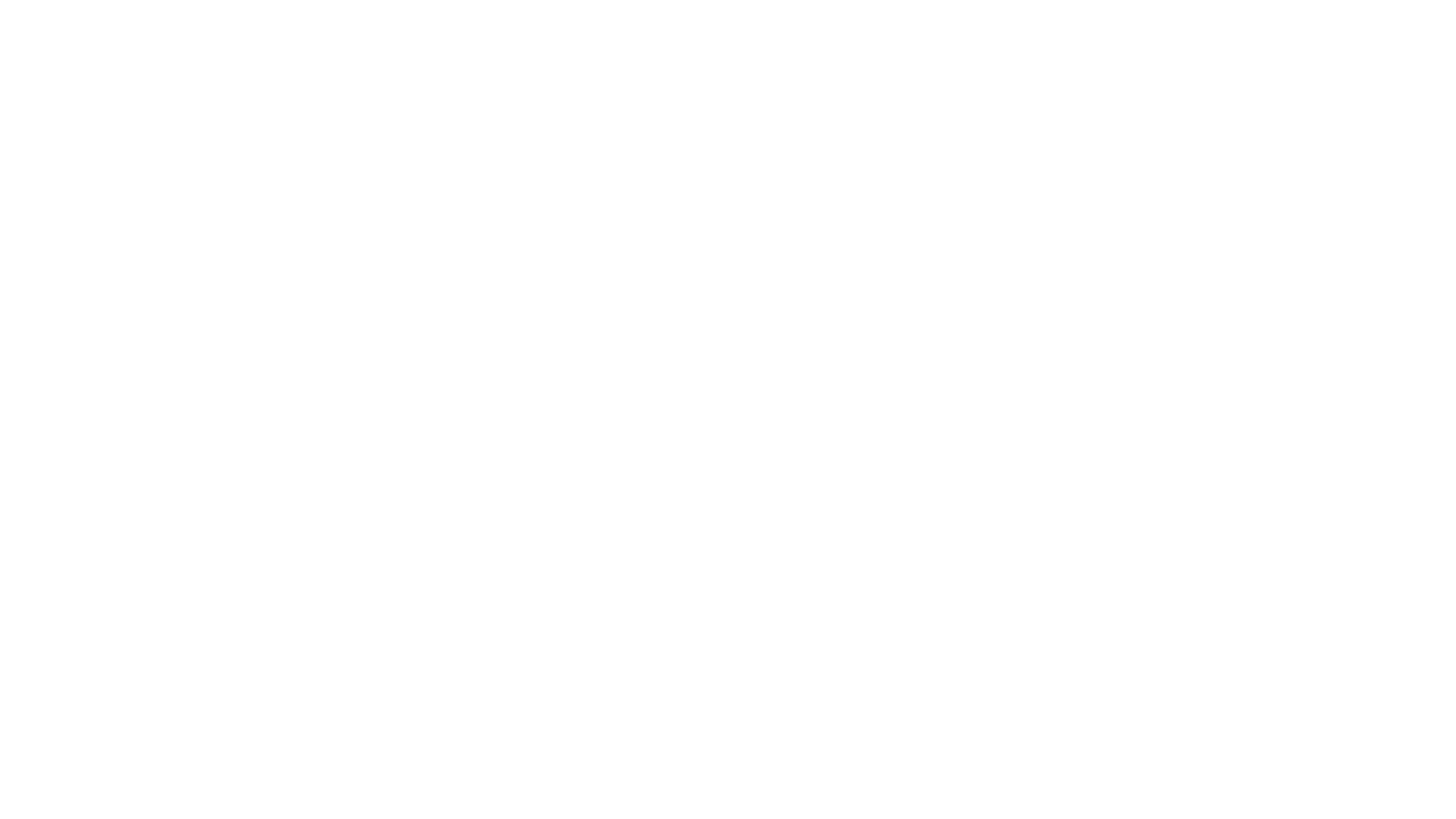 Using drama for learning – The Big Debate
You are part of an archaeological dig in Egypt. You and the team have just discovered  hidden alleyway within a collapsing tomb. You only have minutes to decide which of two objects can be excavated in that time to be conserved for others to see and learn about ancient Egypt. 
One object is a small figure shaped with a cat’s head and human body and legs. It is made with materials that are unknown and could lead to new understanding of materials the Egyptians used for their art and craft. An object like this has never been found before. 
The other is an exquisitely perfect mummy’s death mask decorated in gold and with mysterious message in painted hieroglyphs. Discovering the identity of the owner of this mask would lead to fresh understandings of ancient Egyptian life and a newly discovered dynasty of Pharaohs.
Break into two groups. One group is debating to keep the beautifully crafted cat/human figure, the other group to keep the priceless death mask. 
In your own group brainstorm all of the reasons why you should keep your object. (You may want to do some research yourself to back up your reasons.) 
Now brainstorm all the reasons that the other object should be left behind in the collapsing tomb. 
As a whole group take turns to present your best arguments for keeping your object. Listen to one another’s main points and take notes. 
Take turns to respond to each other in a debate. Your teacher will help you to do this.
At the end of the debate as a small group make your final concluding statement or argument.
Think about whether you have changed your opinions based on what the other group said.
You could try a class vote to see who feels which object should be saved.
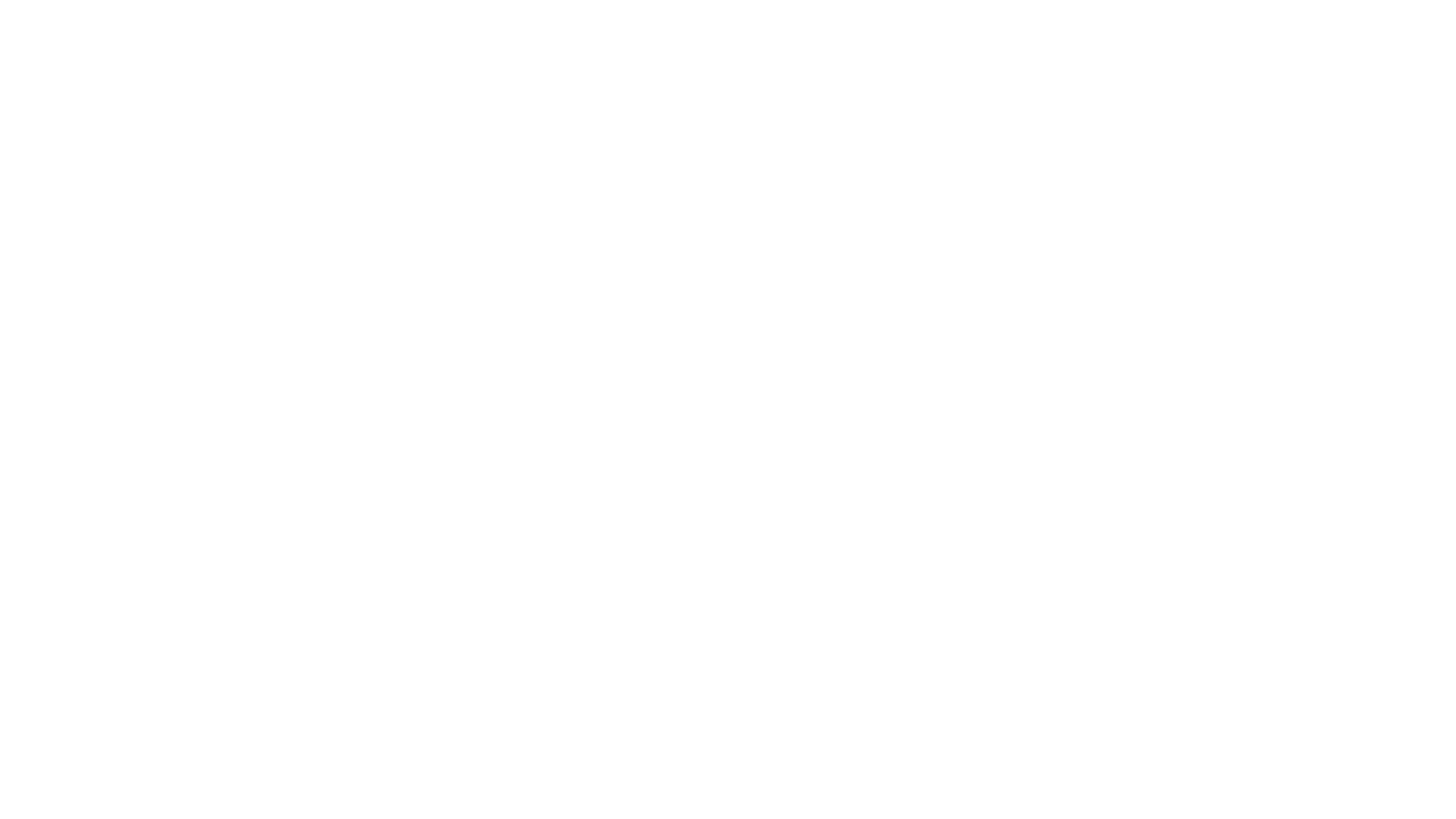 Project Funders
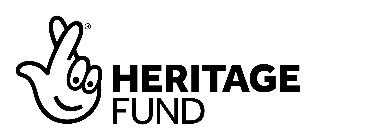 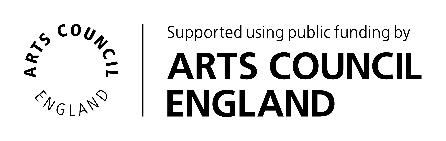 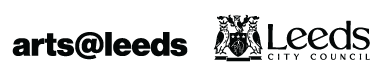 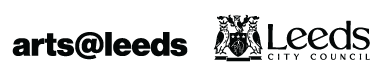